Digitalisierung von Banken
Bearbeitet von: 
Aleksandra Kędzior
Studentin des 4. Studienjahres (2023/2024)
Institut für Rechnung und Finanzwesen
Rzeszower Universität
AGENDA
Definition
01
Beispiele
02
Digitalisierung für die Bankenbranche
03
Die wichtigsten Vorteile
04
Risiken und Herausforderungen
05
06
Zusammenfassung
07
Wörterbuch
08
Quellen
WAS IST DIE DIGITALISIERUNG VON BANKEN?
Die Digitalisierung von Banken bedeutet vor allem die Umstellung auf Online - und digitale Dienstleistungen.

Eine digitalisierte Kundenreise ermöglicht es einem Kunden zum Beispiel, sich online für ein Konto anzumelden, über seine App Anleitungen und Einführungsinformationen zu erhalten, automatisierte Kreditentscheidungen zu erhalten und Rechnungen zu bezahlen oder Geld online zu überweisen.
BEISPIELE FÜR DIE DIGITALISIERUNG VON BANKEN
Der Einsatz von Künstlicher Intelligenz (KI)
Die Sammlung, Verwaltung und Analyse von Kundendaten
Die Blockchain-Technologie
Prozessdigitalisierung
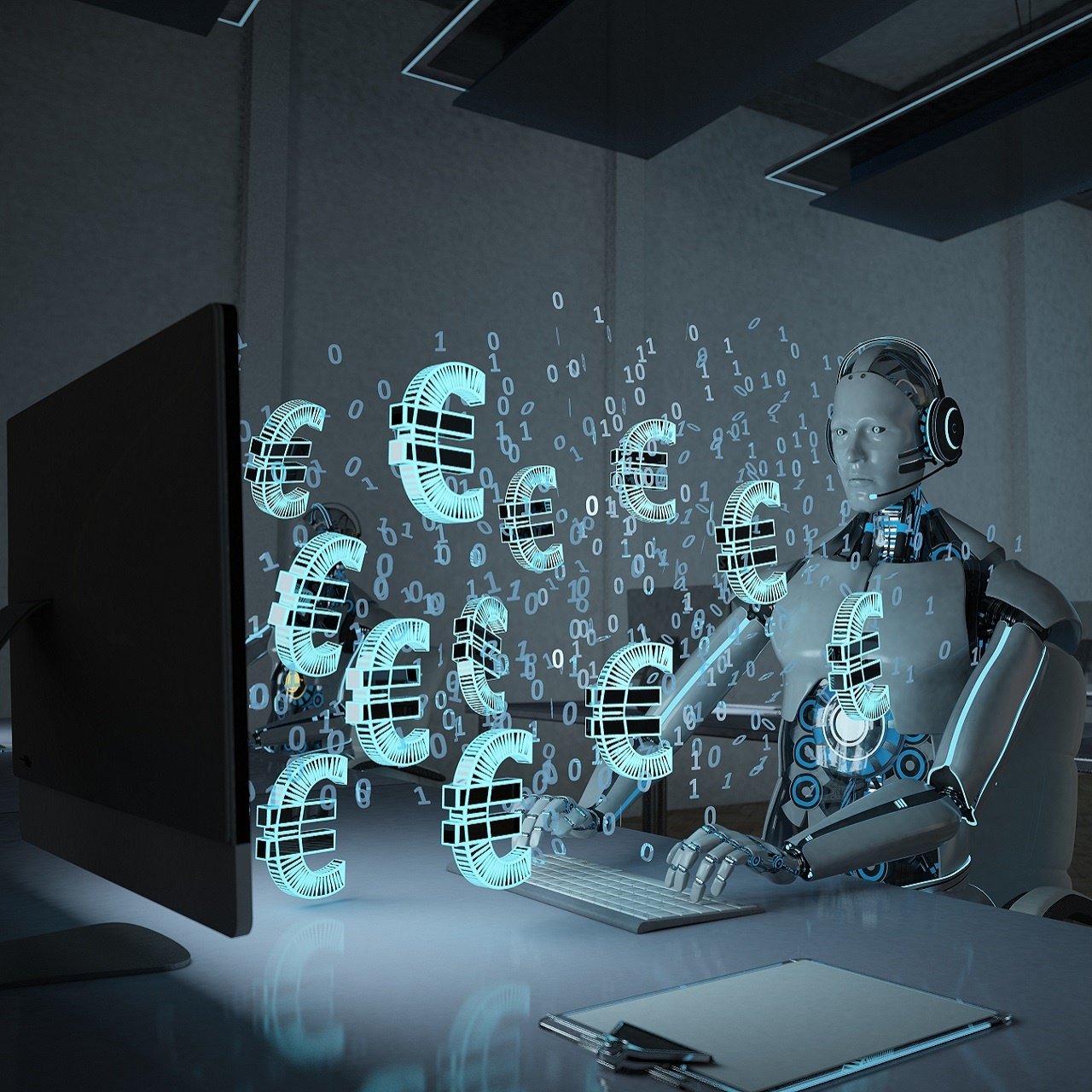 Je mehr digitale Dienstleistungen Banken anbieten, desto mehr Daten haben sie.

Mit diesen Daten können die Banken Chancen erkennen, Produkte und Dienstleistungen optimieren und Lösungen automatisieren.

Außerdem können Technologien wie KI und Blockchain bestimmte Prozesse für die Kunden einfacher und schneller machen.

Das verbessert das Kundenerlebnis und stärkt die Kundentreue.
DIGITALISIERUNG FÜR DIE BANKENBRANCHE
EIN BENUTZERFREUNDLICHES ERLEBNIS - Das Bankgeschäft erstrahlt in einem benutzerfreundlichen Gewand. Es ist viel bequemer und effizienter.
01
HӦHERE EFFIZIENZ - Die Digitalisierung hat wichtige Bankprozesse wie elektronische Signaturen und Smartphone-basierte Bankanwendungen ermöglicht, was zu schnelleren und effizienteren Bankgeschäften führt.
02
DIE WICHTIGSTEN VORTEILE DER DIGITALISIERUNG VON BANKEN
KOSTENEFFIZIENZ - Die Digitalisierung hat zu Kosteneinsparungen geführt, sowohl für Banken als auch für Verbraucher. Bargeldlose Transaktionen sind einfacher und schneller geworden, was zu geringeren Vermittlungsgebühren führt.
03
UNTERSTÜTZUNG DURCH KÜNSTLICHE INTELLIGENZ (KI) - Ein Beispiel dafür ist der Einsatz von virtuellen Assistenten im Online-Banking, um Transaktionen zu beschleunigen und zu vereinfachen.
04
05
SCHNELLERE UND EINFACHERE BANKGESCHÄFTE - Im digitalen Zeitalter sind die Kunden nicht mehr gezwungen, die Bank aufzusuchen, um Finanztransaktionen durchzuführen.
RISIKEN UND HERAUSFORDERUNGEN BEI DER DIGITALISIERUNG VON BANKEN
Regulatorische Anforderungen erfüllen
Die richtigen Menschen finden
Veraltete Plattformen
Das Vertrauen der Kunden gewinnen und bewahren
Manche Leute bevorzugen persönliche Bankgeschäfte und sind an die alten Arbeitsweisen gewöhnt. Die Umstellung auf eine digitale Plattform kann für einige Zielgruppen eine Zugangsbarriere darstellen.
Die bestehenden Systeme sind meist schon älter und enthalten wichtige Bankdaten, die mit der Umstellung auf das digitale Banking veraltet und unzugänglich werden können
Wachsende Umstellung auf Online-Banking kann es schwierig machen, neue Vorschriften einzuhalten. Sie sind oft schwer zu verstehen und erfordern mehr Investitionen für ihre Aufrechterhaltung.
In Zeiten von Betrug, digitalen Angriffen und Cyberbedrohungen kann es schwierig sein, das Vertrauen der Kunden zu gewinnen und zu erhalten.
ZUSAMMENFASSUNG
• In den letzten Jahren sind viele Verbesserungen eingetreten, und es steht außer Frage, dass die Digitalisierung dem Bankenbereich helfen kann.
• Der Sektor hat sich gegenüber seinen Kunden verbessert und lässt sie den Unterschied an ihren Fingerspitzen spüren.
• Die Digitalisierung von Banken hat den Bankenbereich zweifelsohne zu sorgfältigem Gewinn und Aufmerksamkeit angetrieben.
• Die Digitalisierung von Banken bietet auch einen sicheren Weg und Cybersecurity ist auch im Bankwesen wichtig.
QUELLEN
https://mathiasdiwo.com/digitalisierung/branchen/banken/
https://digit.cologne/ki-fuer-banken-5-einfache-anwendungsfaelle/
https://www.cgi.com/de/de/blog/banken-und-kapitalmaerkte/wie-banken-mit-generativer-ki-neue-ertragsquellen-erschliessen
https://fastercapital.com/de/startup-thema/Technologie-auf-das-Unternehmertum.html
https://weissenberg-group.de/bankenbranche-viele-herausforderungen-wenige-loesungen/
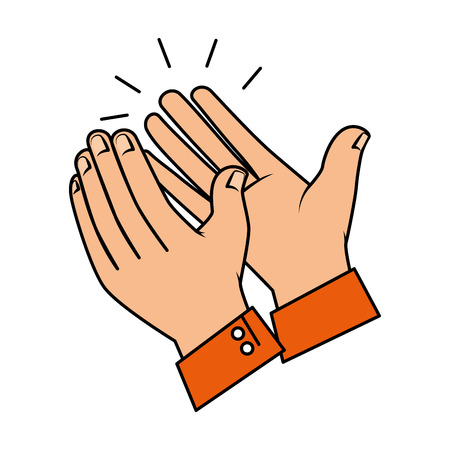 Vielen Dank für Ihre Aufmerksamkeit!